OBAIR DHEONACH
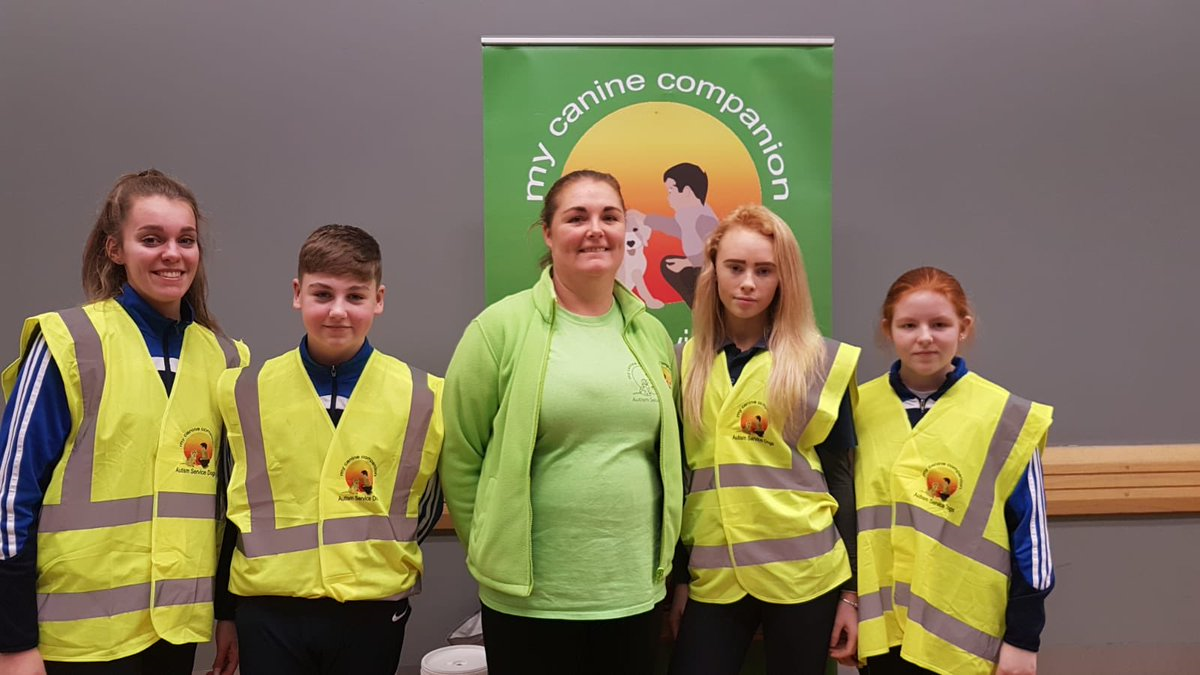 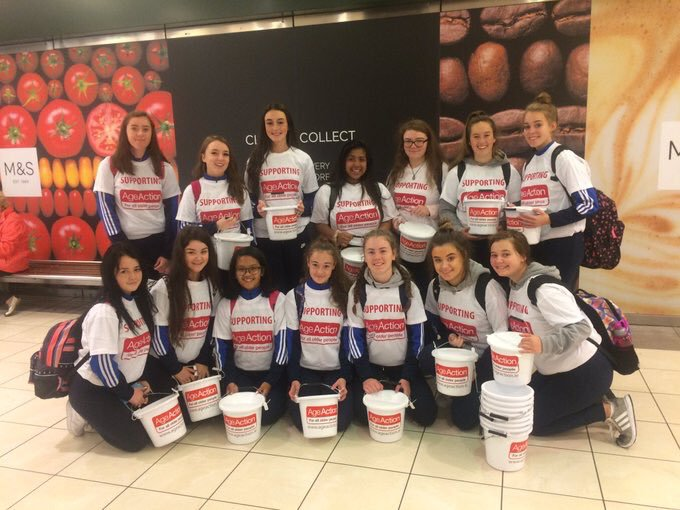 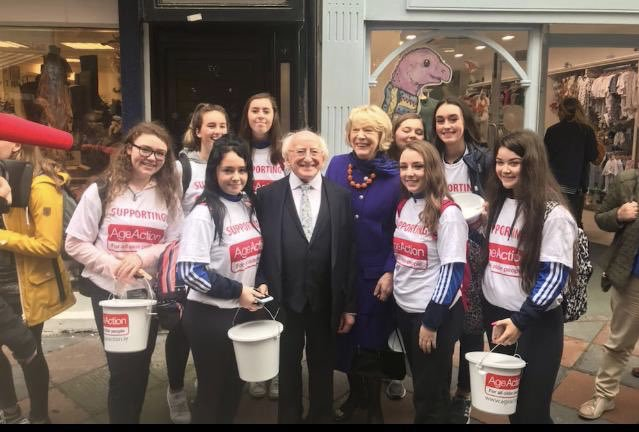 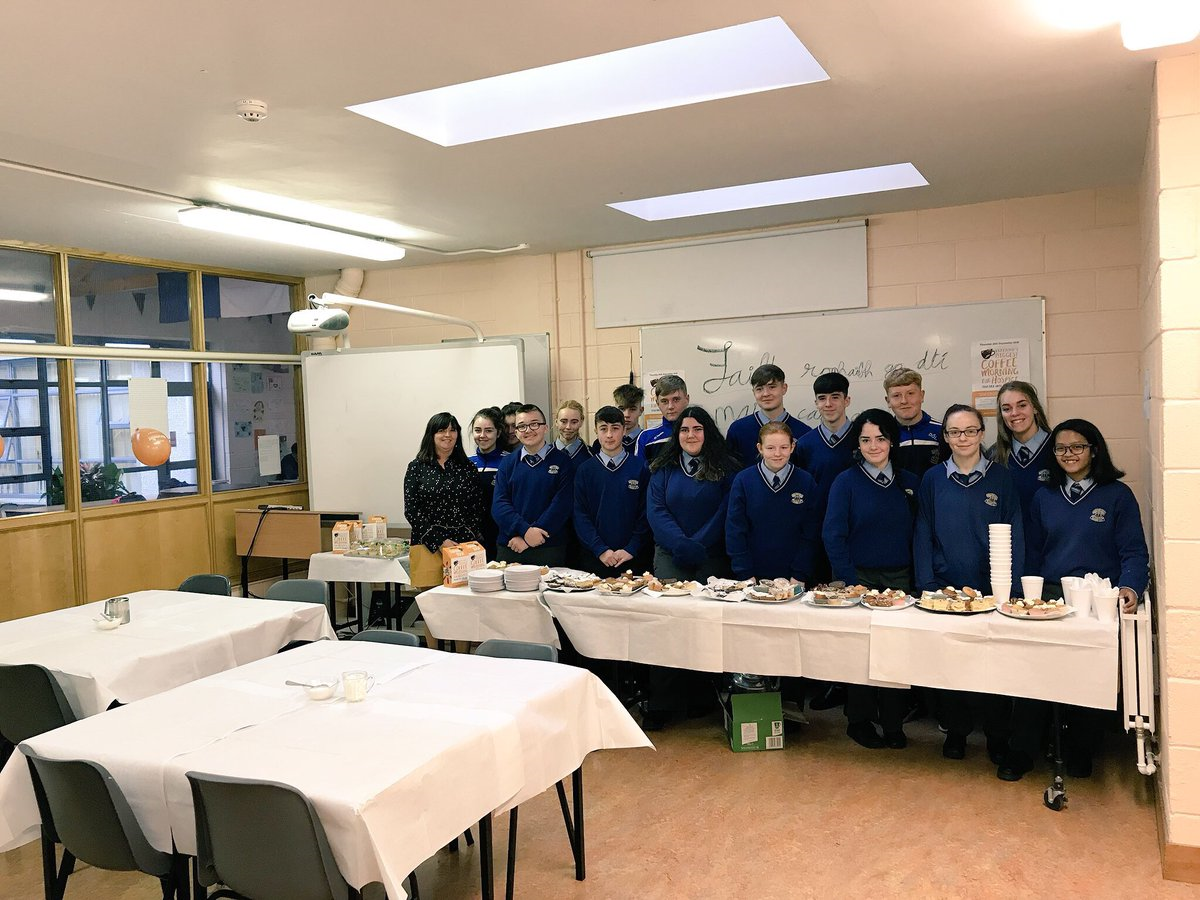 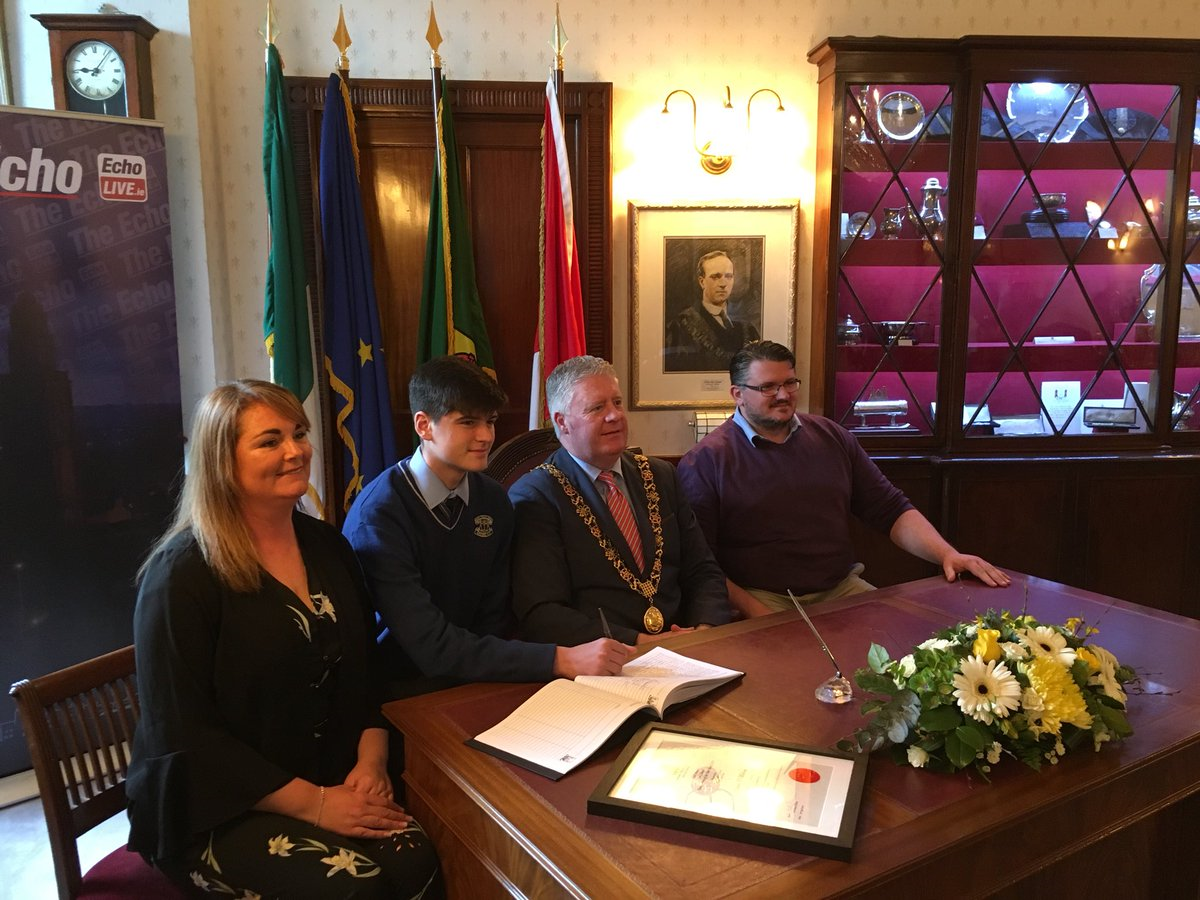 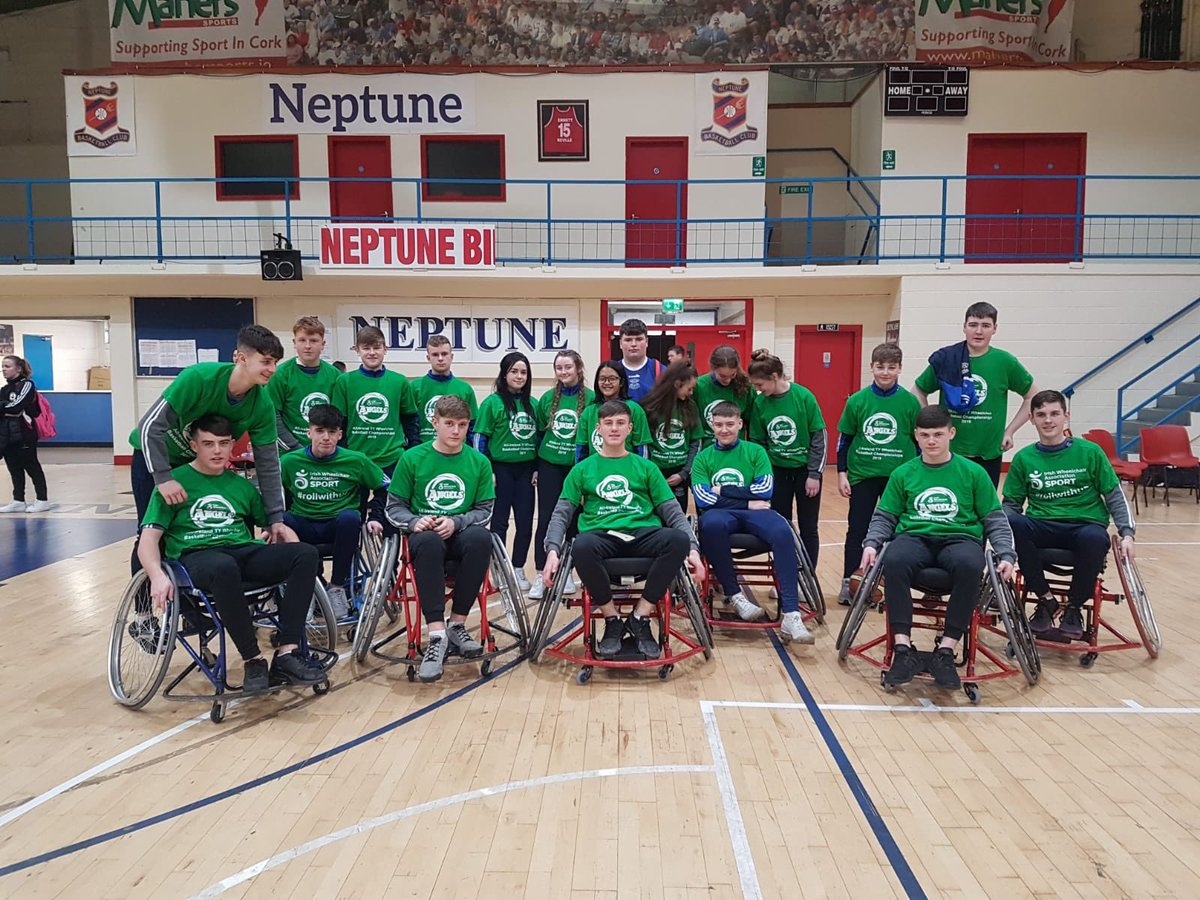 CEOLDRÁMA
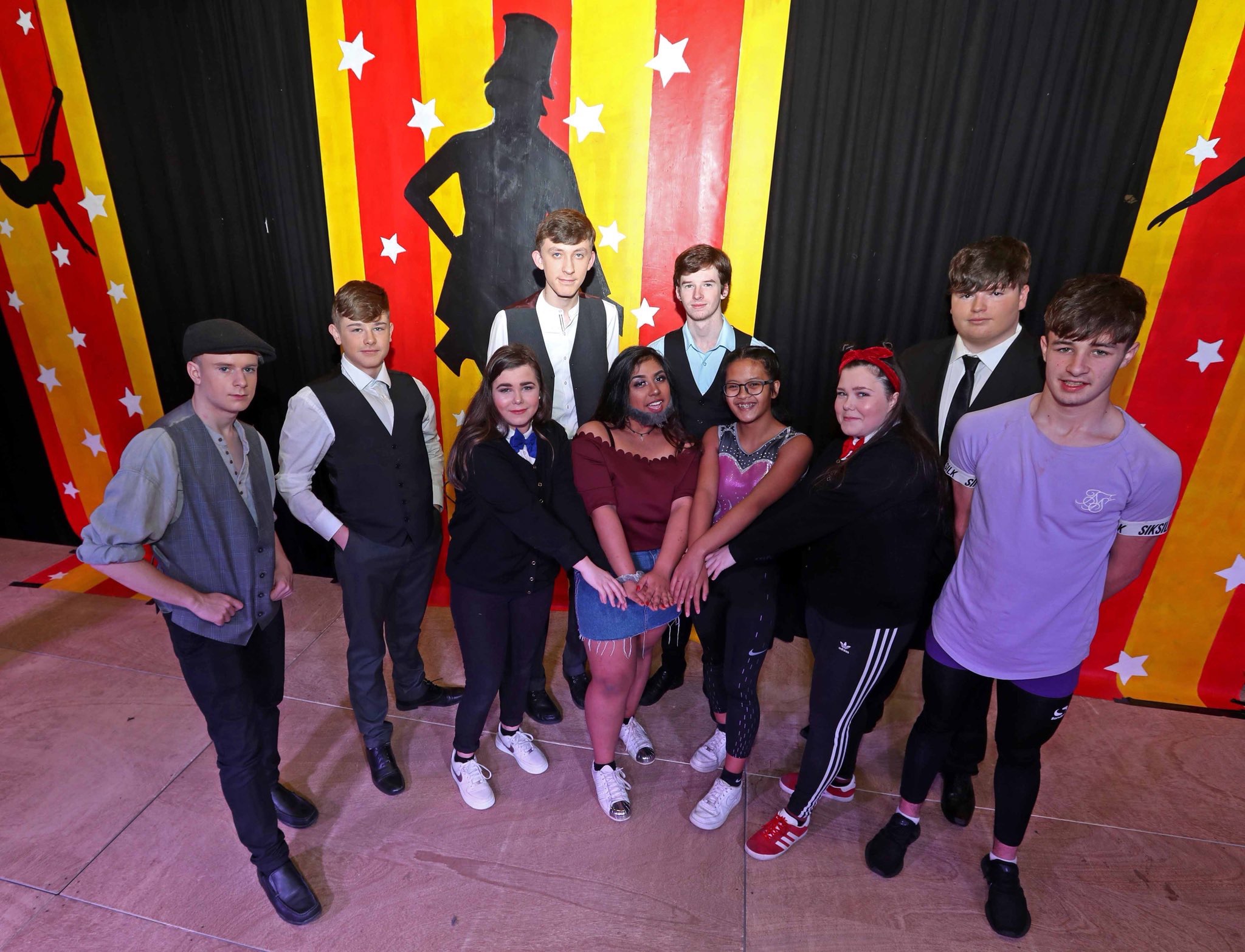 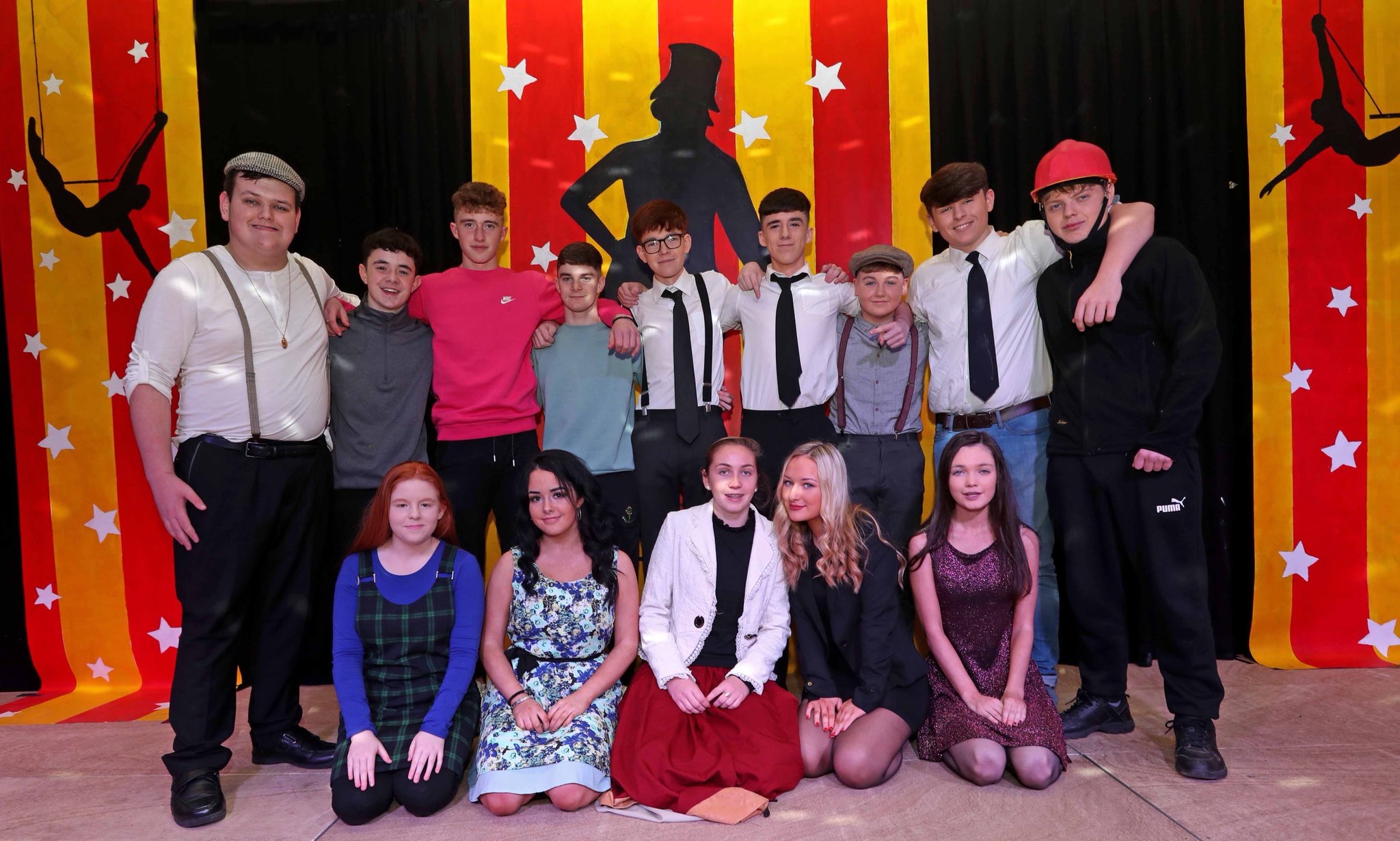 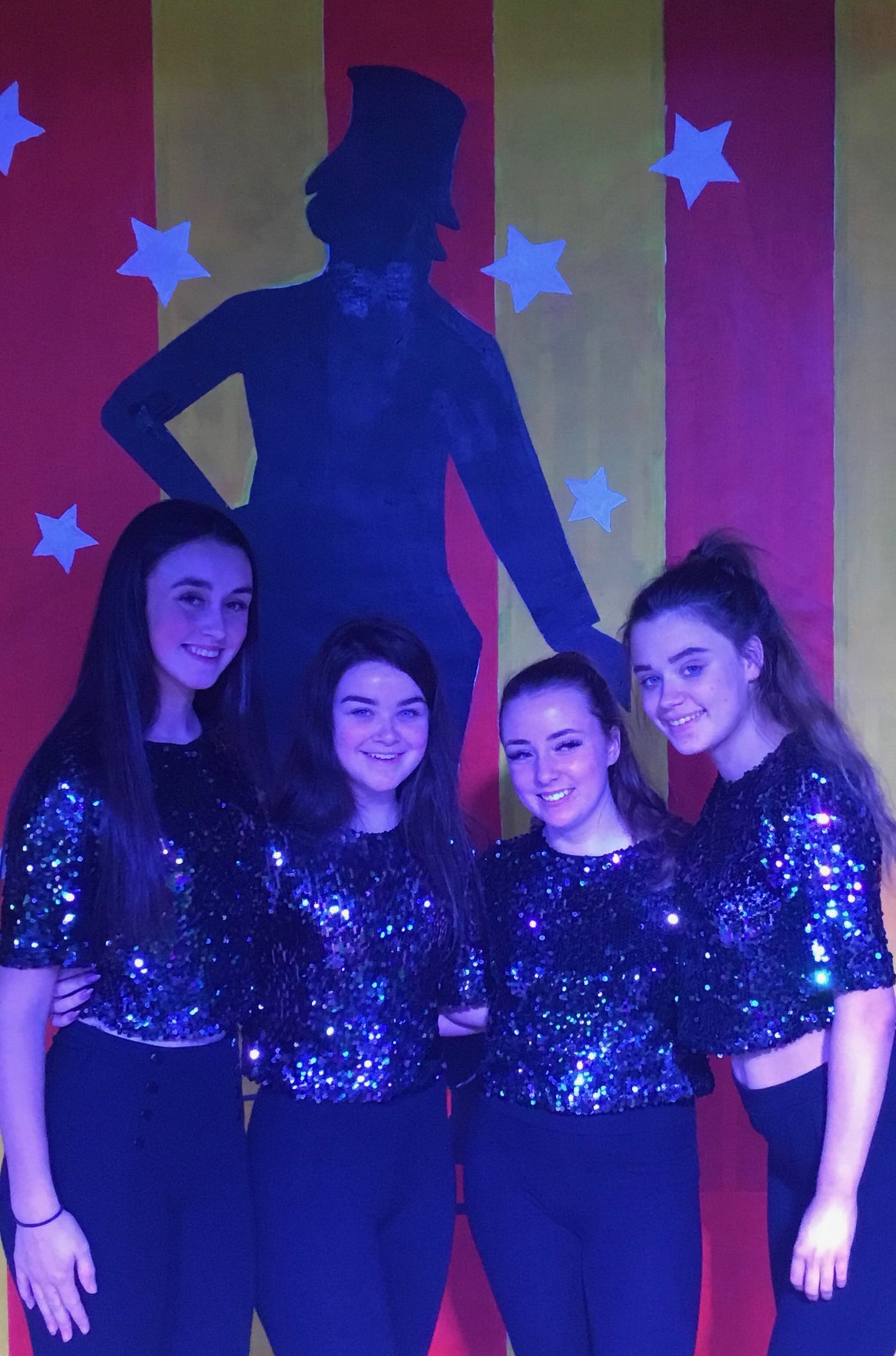 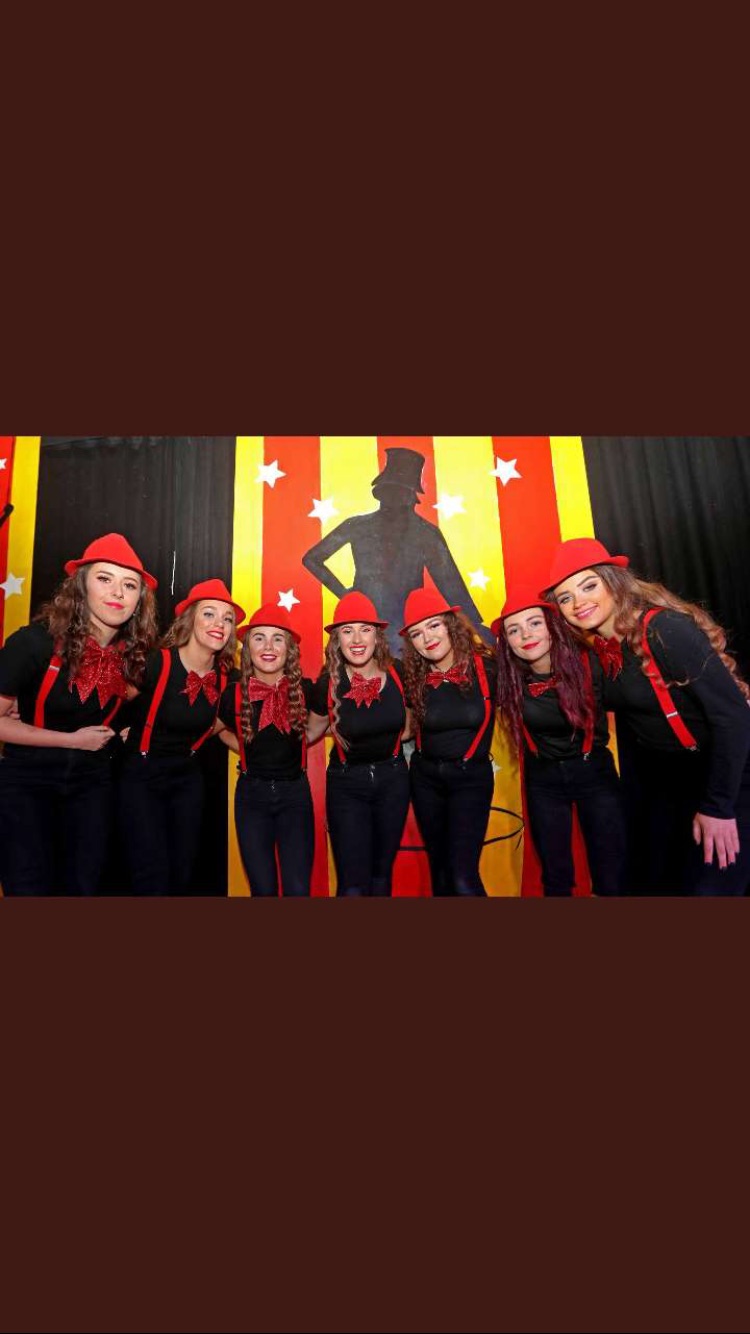 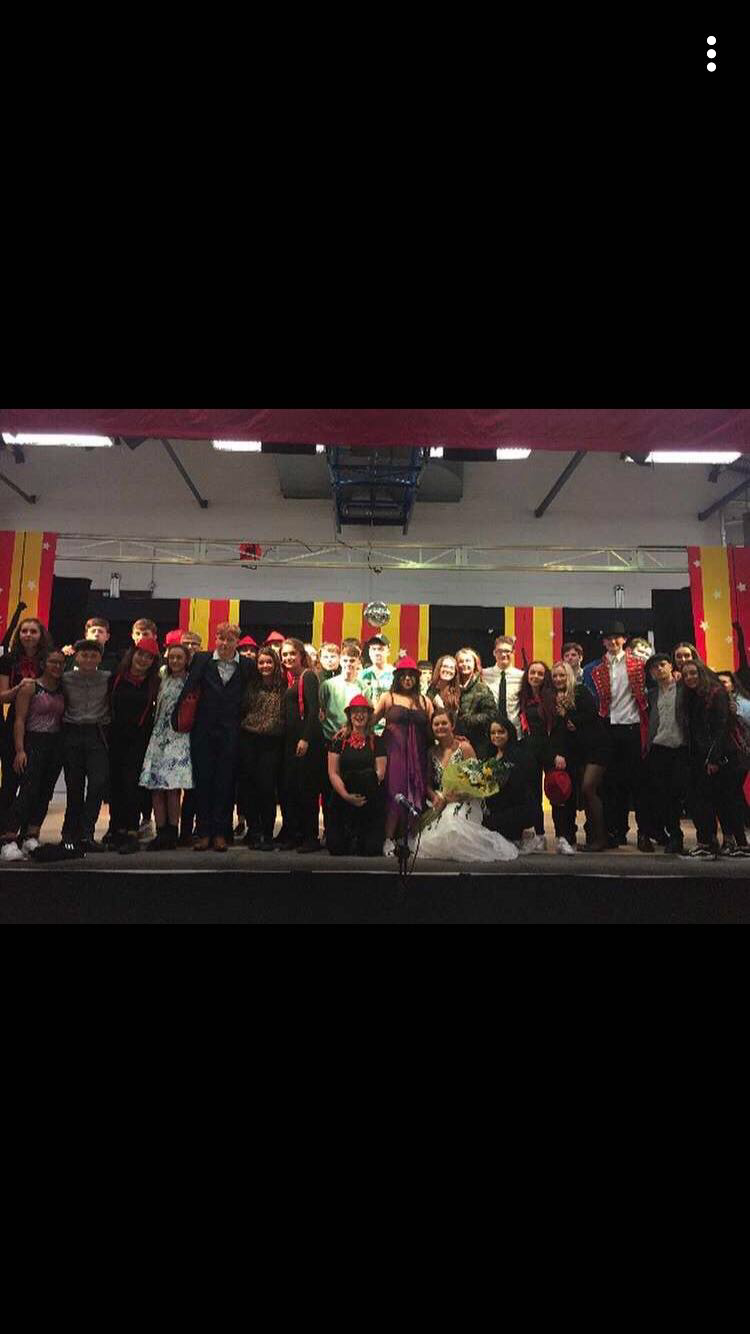